SPA/SPAC UPDATE MEETING
February 18, 2016
2:30 – 4 pm
Pharmacy Hall: N203 Lecture Hall
TODAY’S AGENDA
SPA Updates
New SPA Organization Chart
Kuali COEUS Updates
Research Matters Forum
Federal Sponsor Notices
Reminders
SPAC Updates
Reorganization/Staffing Update
Use of Frozen Project Id Status
Planning Fringe Benefit Rates for FY 17
New Policy/Procedure on Compensation Overpayments
SPA Updates1st Quarter 2016
February 18, 2016
2:30 – 4:00 pm
Today’s Agenda
New SPA Organization Chart
KC Updates
Research Matters Forum
Federal and Sponsor Notices
Reminders
The New SPA
Team White
Richard Ingrao, J.D., Manager
Christine Toalapi (Ballwanz)—Proposals 
Briana Clark—Proposals 
Denise Meyer—Contracts and Outgoing Subcontracts
Emmanuel Shodeinde, J.D.—Contracts and Outgoing Subcontracts
The New SPA
Team Red	
Gregory Sorensen
Towanda Gilliam—Proposals 
Marie Coolahan—Proposals
Stacey Boyd—Contracts and Outgoing Subcontracts
Venzula Harris –Contracts and Outgoing Subcontracts
The New SPA
Team Yellow	
Jeanne Galvin-Clarke, CRA, Manager
Debbie Griffith—Proposals 
Suzanne Hollis —Proposals  
Carli Bernal, J.D.—Contracts and Outgoing Subcontracts
Michael Starace—Contracts and Outgoing Subcontracts
The New SPA
Team Black
Dennis J. Paffrath, MBA, Asst. Vice President, SPA
Dinnise Felder—Proposal Development
Shelley Tiemann—Proposal Development
The New SPA
Team Aqua
Danielle Brown, Assistant Director, SPA
Jean Brent– Award Setup
William Hugo– Award Setup
Sheryl Gostomski– Award Setup

***Questions regarding awards should be only be sent to your team, NOT Team Aqua.
KC Updates
The new KC instance:  The system agreement that will host KC in the cloud was signed.
Testing for new instance will depend on when the new instance can be downloaded into our test environment.
The expectation is that the KC modules will be available 1/2017 with a Go Live date 7/2017.
SPA is planning to have continuous hands on training for the campus users.
KC Updates
Forms C
SPA is waiting for Kuali Research.
Expecting this to be delivered next month.
More information regarding testing coming soon. Check the SPA website for ongoing updates!
Research Matters Forum
http://researchmatters.umaryland.edu
“Research Matters” an online forum where you can submit questions for SPA. 
Go Live 3/1/2016
SPA will be online during normal business hours.
8 AM – 5 PM
Expected turnaround time is 1 hour
Research Matters
Research Matters
Research Matters
Federal and Sponsor Notices and Information
The link for these notices is currently on the SPA website.

The list is broken out into sponsor and topic with most recent notice listed first.

Suggestions?  Let us know!
Federal and Sponsor Notices and Information
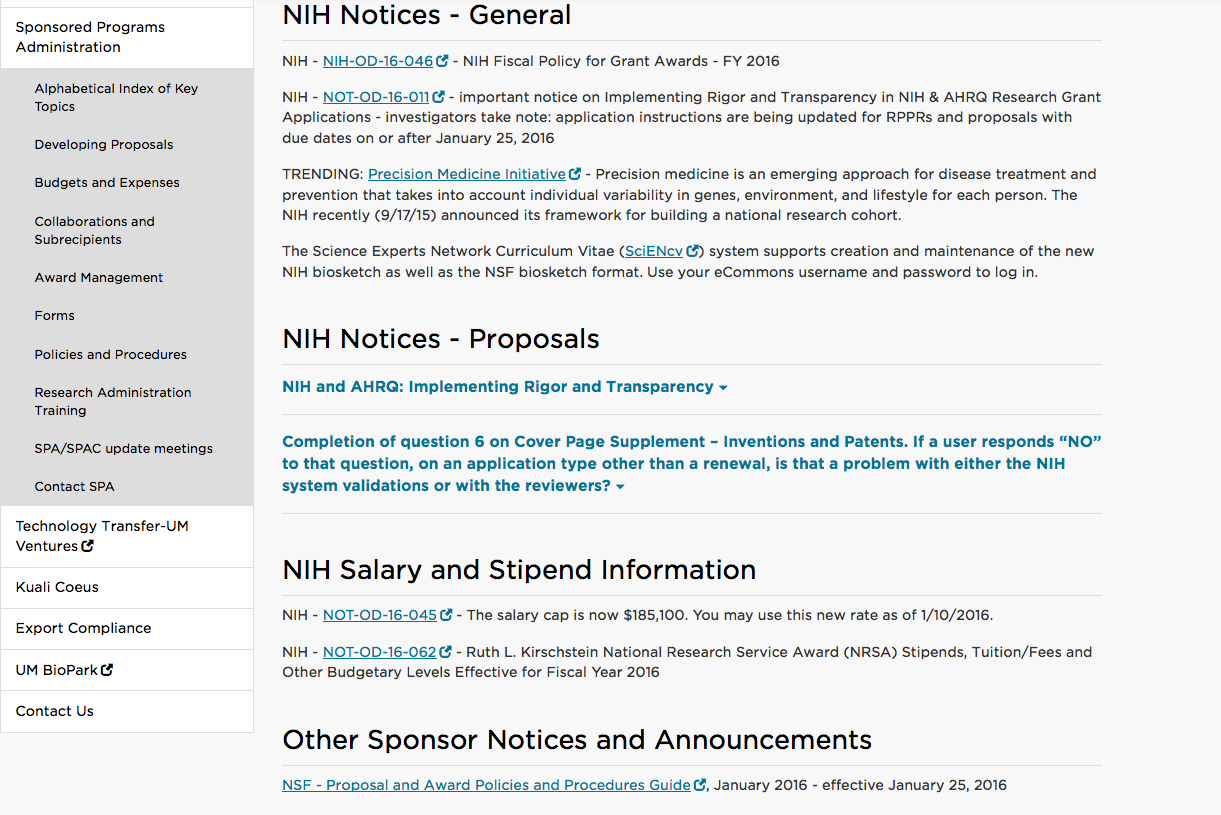 Reminders
Authentication of Key Resources—This is determined by the PI based on the science proposed in the application.  SPA does not require the form in current proposals; however, if this form is included, we may provide comments.

R&R Detailed Budgets—NIH rounds your budget up!  If you have a budget with $499,999 it will be routed up to $500,000, which will cause an error.  Please be sure your budget is no more than $499,998.

Financial Dept.—Custom Data>General
KC will not allow you to enter a budgetary account code.
Will result in a hard stop and will not allow routing
Reminders
Subrecipient Commitment Form—This is a requirement for all proposals with a subaward (effective 10/1/2015).

DOD Applications – choose Dennis Paffrath as the University Representative called the business official (BO) and make sure your PIs choose “Maryland, University of, Baltimore”  (We are still trying to get the other names deleted).

The Team Email—When sending an email to your team, please provide some identifying number (IP#, proposal #, PID or KC award #).  This will help us easily identify the project so we can answer your question quickly.

SPA’s checklist for proposals on SPA’s website.  We recommend that you check for updates prior to your next deadline.

Getting your Proposals in early!!!
SPAC Updates1st Quarter 2016
February 18, 2016
2:30 – 4 pm
Pharmacy Hall: N203 Lecture Hall
New Structure of SPAC
Reallocating duties to other areas of SPAC from the Teams
VA billing (Research Services)
DIRRF’s
NIH Award and Project Maintenance
Federal Contracts

This allows specialized attention to areas that have similar actions 

With the reallocation of duties, we have restructured the Red, Yellow and White teams to have 3 person teams (down from 4)
1 Manager
2 Financial Accountants

There will be a floater Financial Accountant who will assist a team who has an increased workflow, absence or vacancy

We are also starting an Intern program to assist the teams 

Will be effective when we have the Contract Specialist on board
SPAC ORGANIZATION CHART
SPAC ORGANIZATION CHART
Interns
Color Teams – Start Date 3/2/2016
 Kristen Graboski
Home Institution – University of Baltimore 

Central Team – Start Date 2/22/2016
	Syeda Nur Afsa
Home Institution – University of Baltimore
  Qingqing Wei
Home Institution – Towson University
FROZEN STATUS
Teams will be assigning this status when expenses are equal to final reports/invoices sent to sponsors
Similar to “Closed” -  
Indicates that the project has ended
No new spending is allowed
No additional adjustments should be made without opening the project and revising report and/or refunding the sponsor
Requisitions and P-Card Reallocations are blocked with an error message
Cannot be used in DRs or EFPs
Journal entries ARE allowed with a warning message
FY 17 Fringe Benefit Rates
Memo went out January 21
These rates are not yet negotiated
i.e. there is no rate agreement to support them
These are planning rates that sponsors should accept
This is our best estimate at this time
The Governor’s budget is not yet finalized
FY 17 Planning Fringe Benefit Rates
History of Faculty Rates
NOTE:  The componentized rates shared with sponsors allocates the carryover component to the various line items.  Please keep this chart internal.
History of Staff Rates
NOTE:  The componentized rates shared with sponsors allocates the carryover component to the various line items.  Please keep this chart internal.
New Policy/Procedure on Compensation Overpayments
Policy:  VIII-99.02 UMB Compensation Overpayment and Recovery
Procedure: Financial Services Standard Operating Procedure  No. 3315. 
Compensation Overpayment and Recovery

Training for payroll reps/other interested parties
Thursday, March 3rd, 1:30 – 4:00, SOD, Rm. G-205
Sign up online:

https://cf.umaryland.edu/cits_training/show_schedule.cfm?cid=112
 
Course Name:  Compensation Overpayment and Recovery Policy and Procedure 

Course Type:  eUMB HRMS
Compensation Overpayments – What Research Administrators Need to Know
Once overpayments are identified and reported to FS-Payroll, charges will be immediately removed from all funding sources
If payment will be recovered from future payroll deductions, the outstanding balance will be in the department’s PCA project in account 2150
Don’t try to move the 2150 balance by DR, it will be rejected
If payment will be recovered by check from the employee, the outstanding balance will be recorded in a balance sheet account and tracked in Customer Billing
Transition to New Procedure
Fully effective now
Have been transitioning to this over the past year
Still have outstanding balances recorded under older methodologies
Over the next couple of months SPAC-CC and FS-Payroll will be working together to move all outstanding balances to the new methodology
Shameless Plea
Overpayments are a tremendous drain on resources (Department, HR, Payroll, General Accounting, Cost, SPAC, etc.)
Overpayments represent a risk of financial loss
Overpayments may cause us to rereport grants and issue refunds to sponsors
They happen at an unacceptable level
Preventing Overpayments
Get timesheets done timely
Timely VA appointment changes
Terminations done timely
FTE changes done timely
Final Notes
Both presentations will be available on SPA and SPAC websites

Thanks for joining us today!
Questions?